Open Access – 
These are your options for publishing articles
CREATED BY
AS PART OF
FUNDED BY
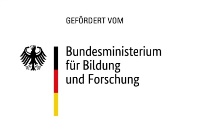 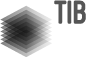 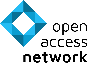 You have decided to publish your article open access. What options for publishing are now available to you and which path is the most suitable for you?
START
Do you have third-party funding?
Is there an open access journal that would be suitable for your article?
Is this journal listed in the DOAJ as a quality-assured journal?
Are there any costs involved in publishing in this journal (e.g. APCs) ?
yes
yes
yes
no
no
yes
no
no
Does your institution have framework agreements with publishers that allow you to publish open access free of charge? (e.g. DEAL)
Select another option / journal and start again.
no
Does the chosen journal meet the criteria of the funder?
Is there a publication fund at your institution?
yes
yes
You can simply publish open access there, the costs are covered by the framework agreement.
Do these publishers have a journal that you would consider?
yes
no
no
yes
no
You are now publishing in a classic subscription journal. Make sure that you self-archive your publication (Green Open Access) as soon as possible! 
Please note: Can the postprint or preprint be placed in a repository? How long is the embargo period (requirements of the funder, Plan S)?
You can pay the costs yourself, or you can start from the top.
Submit your article and publish directly in Gold Open Access!
For more information visit open-access.network
This work is licensed under Creative CommonsAttribution 4.0 International Licence.
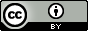